淑徳巣鴨高等学校
選挙のはなしをしよう
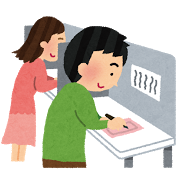 ◎東京都選挙管理委員会
1
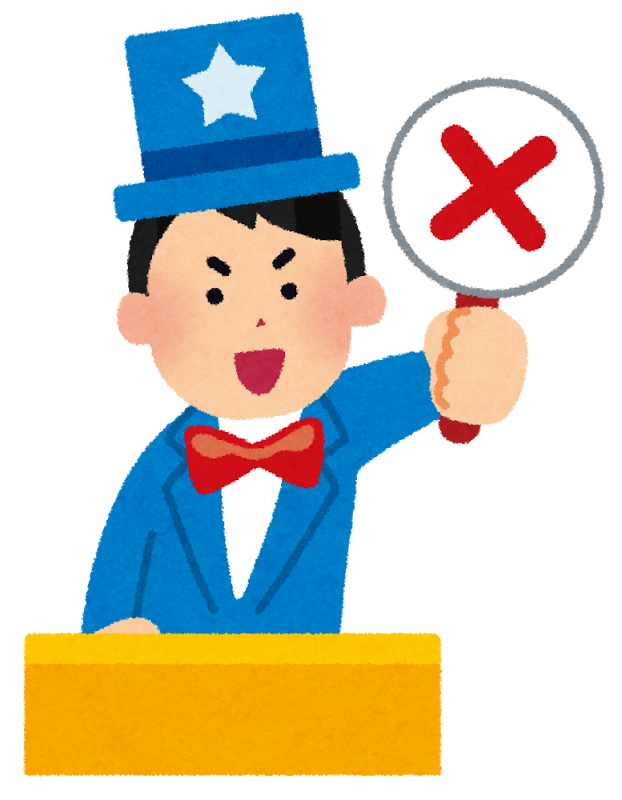 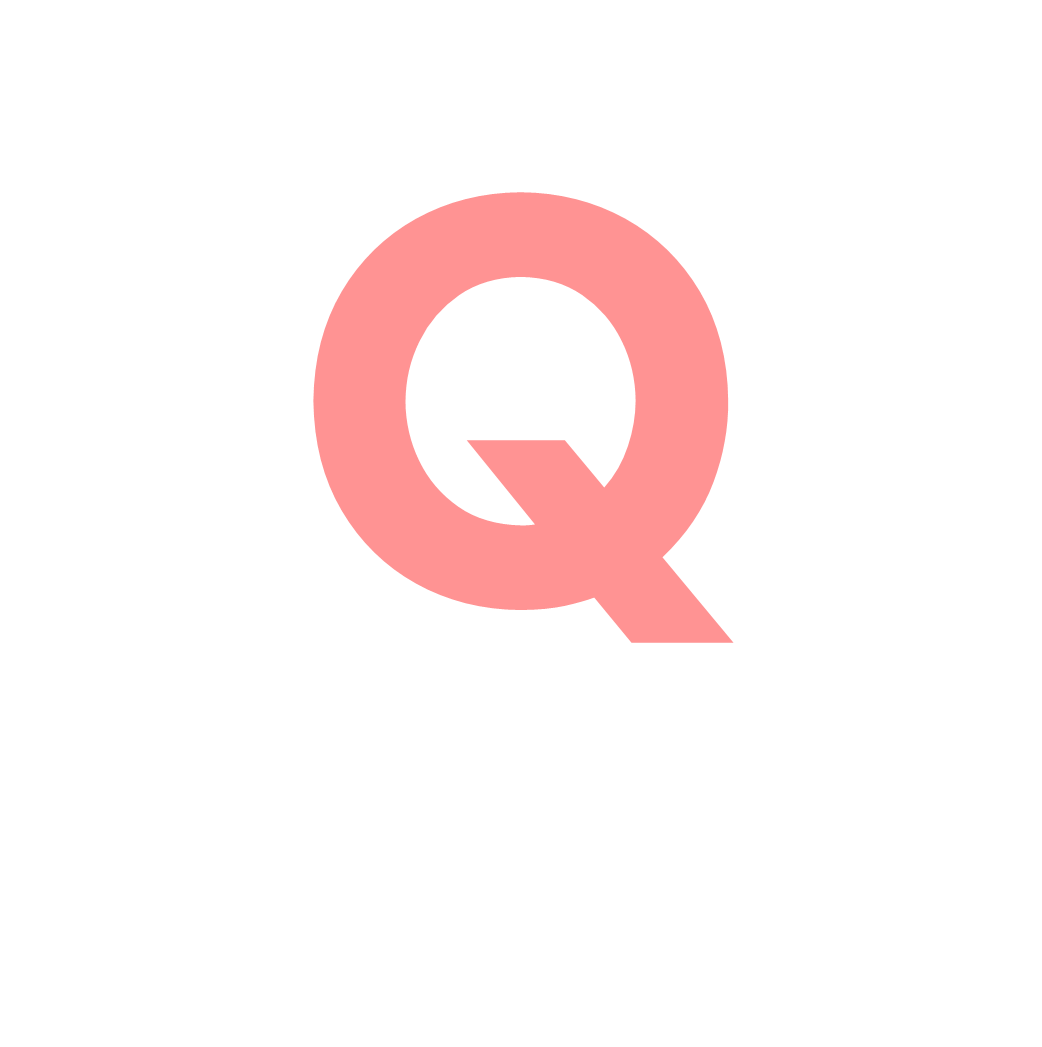 選挙クイズ
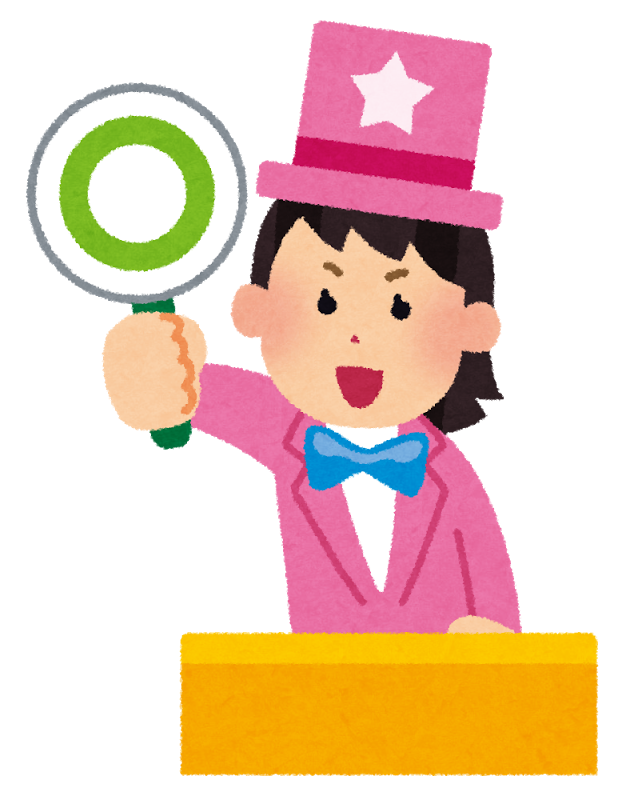 2
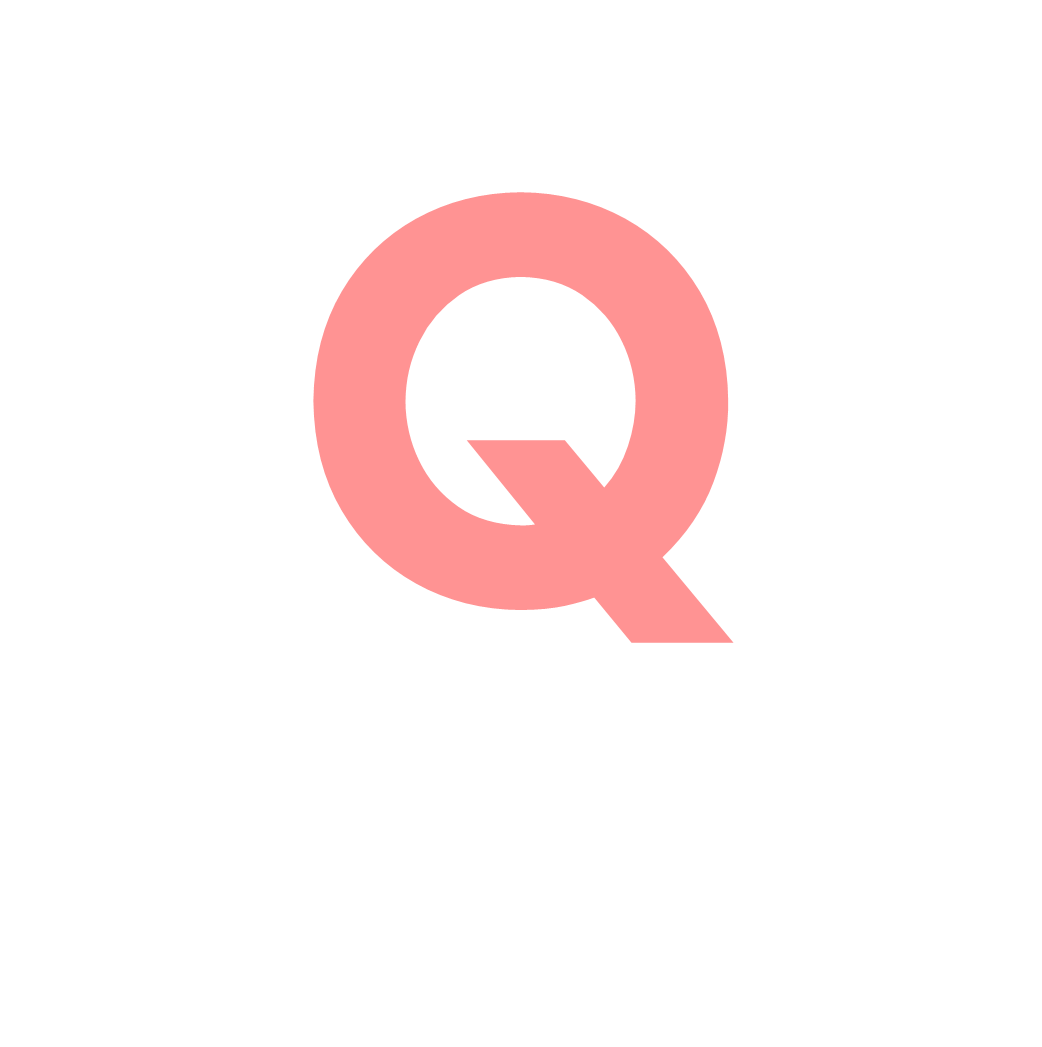 投票できる年齢は何歳？
１８歳
２０歳
3
正解発表
解説
27年の6月の公職選挙法の改正で、投票できる年齢が20歳から18歳に引き下げられました。
正解は
18歳
です。
4
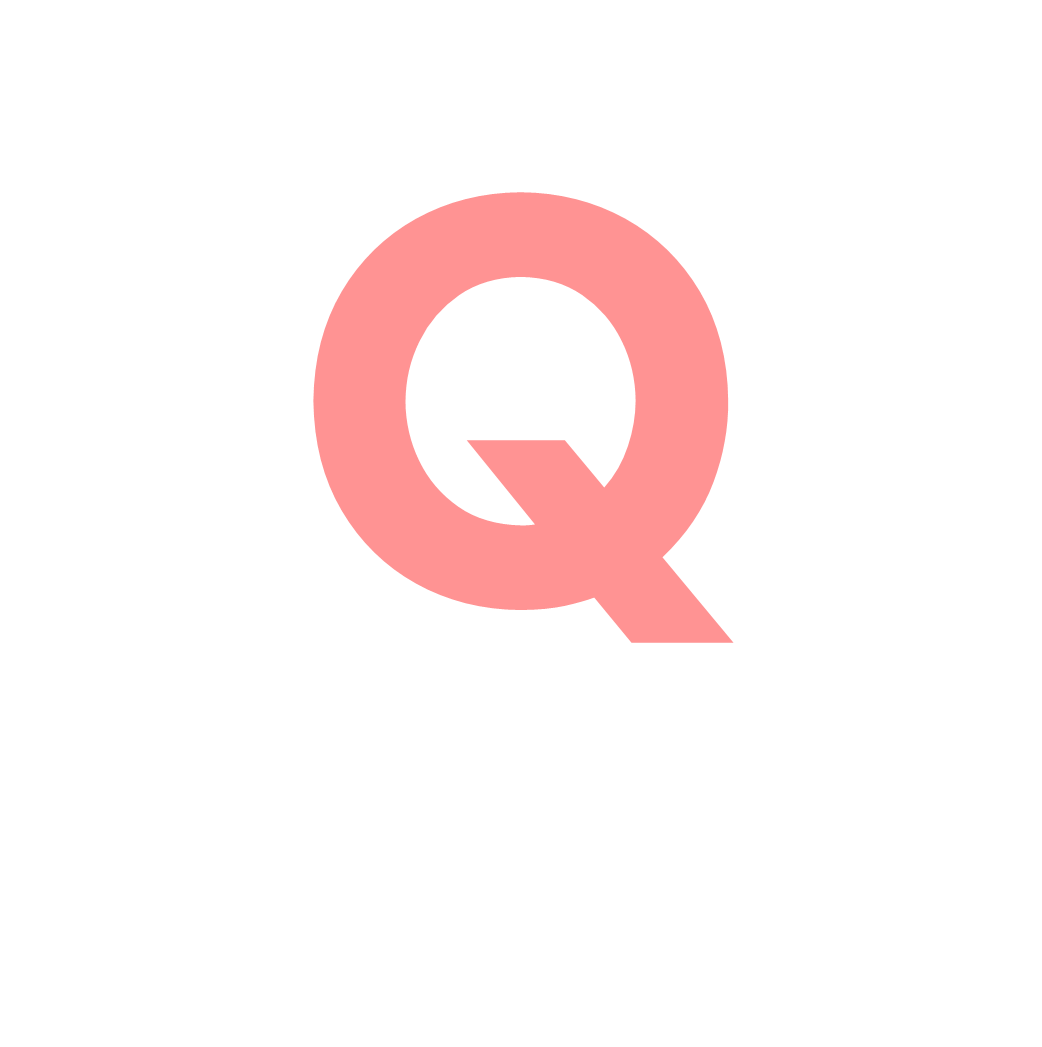 １７歳でも投票できる？
できる場合がある
できない
5
正解発表
解説
投票日の翌日が１８歳の誕生日の場合、投票できます。

「年齢計算ニ関スル法律」と「民法第１４３条」により、誕生日の前日に１８歳の「選挙権年齢要件」を満たします。
正解は
できる場合がある
です。
6
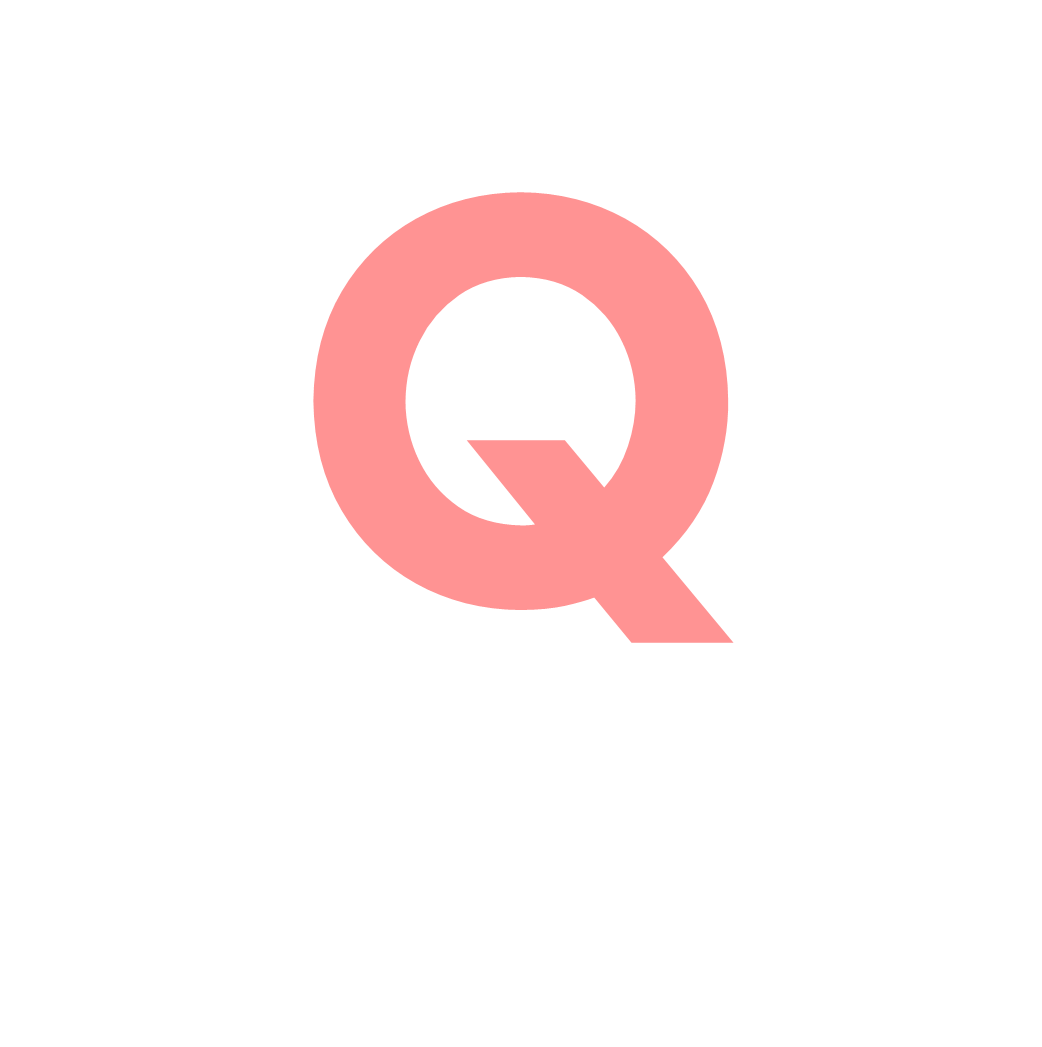 選挙権年齢の改正は
何年ぶり？
20年ぶり
70年ぶり
7
正解発表
解説
終戦後、20歳以上の男女と定められてから、70年ぶりの大きな改正
正解は
７０年
です。
8
選挙の歴史をみてみよう
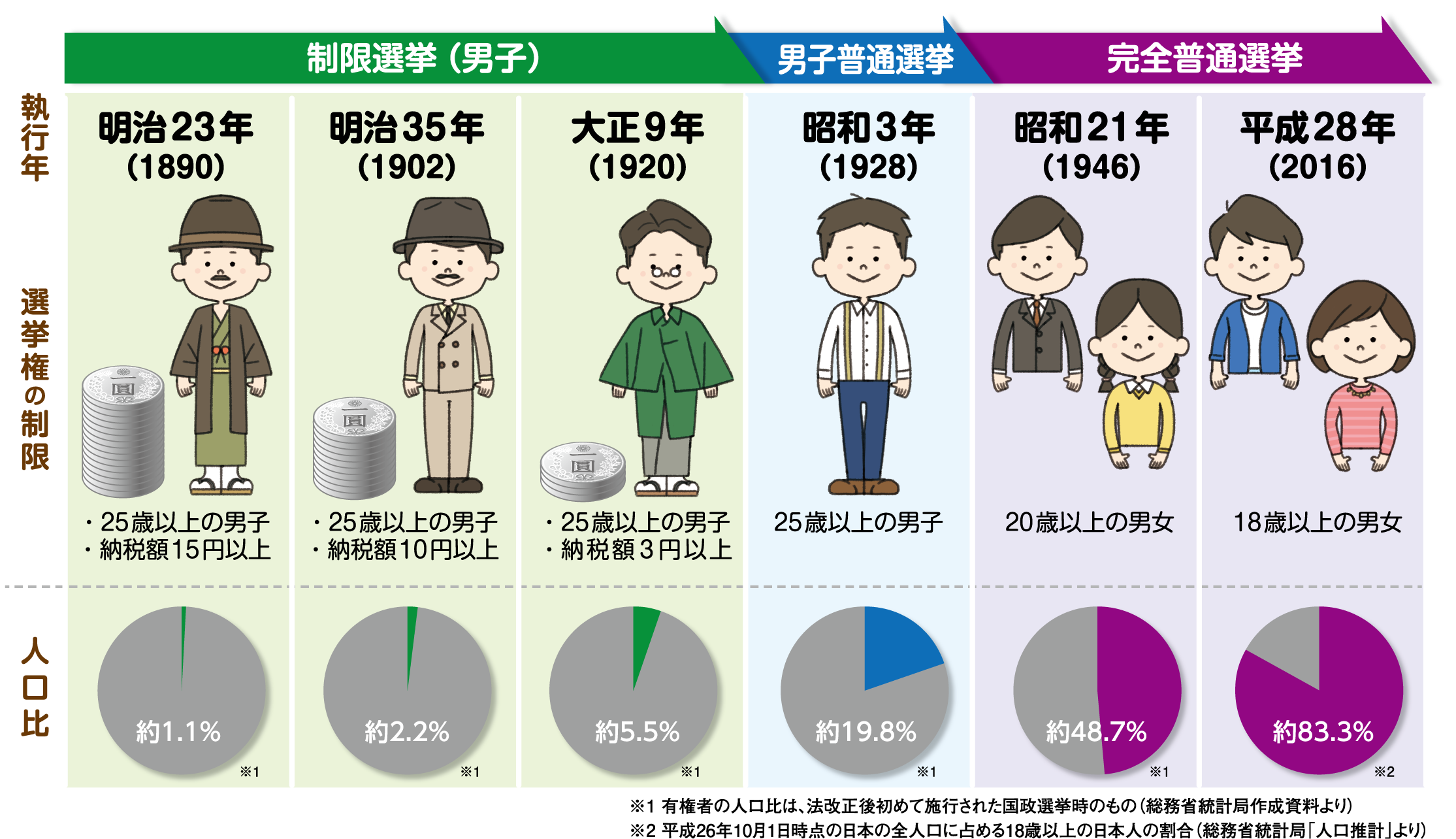 9
衆議院議員選挙で使われる税金は？
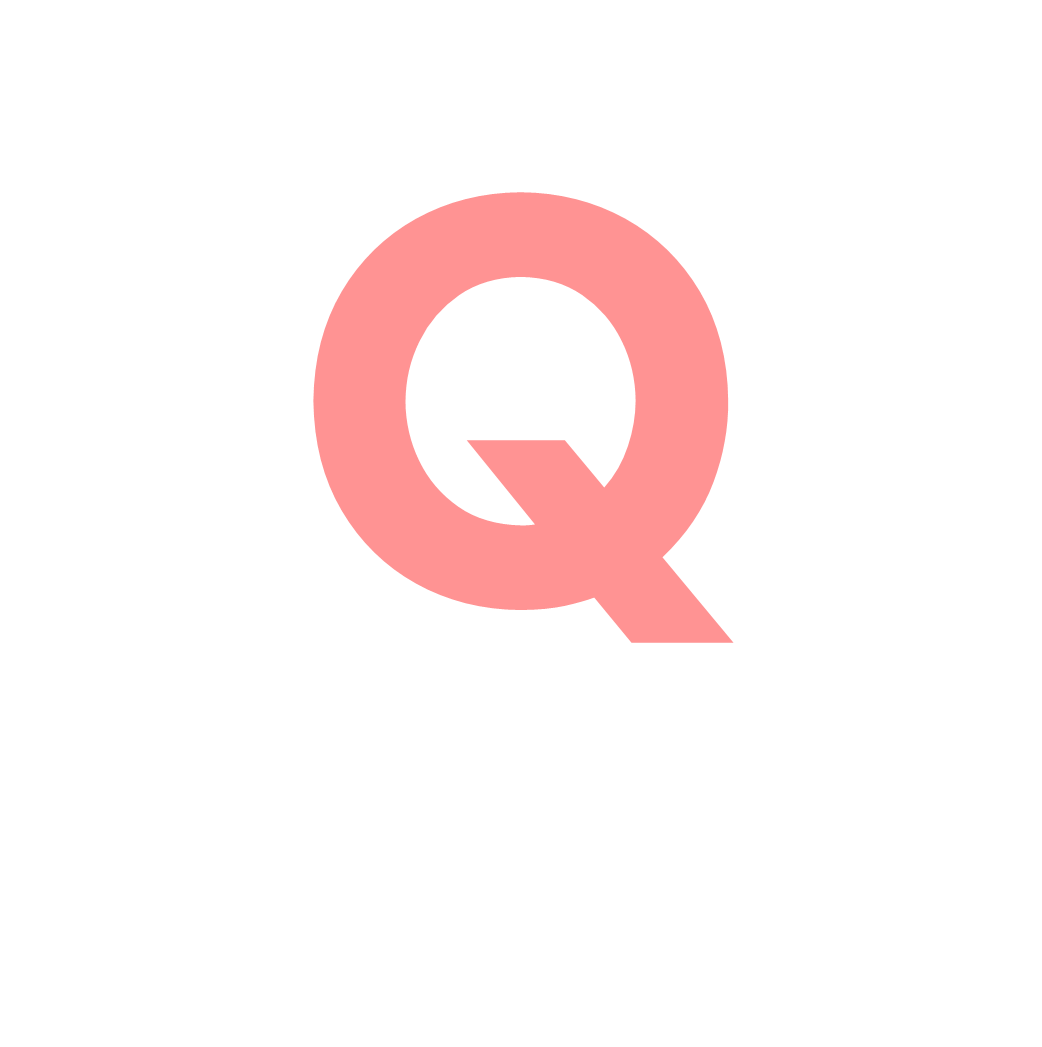 約６０００万円
約６００億円
10
正解発表
解説
全国の投票所の設置や投票用紙の作成のほか、選挙ポスターや選挙カーなどへ税金が使われています。
正解は
約６００
億円
です。
11
昨年の衆議院議員選挙での18歳の投票率はどれくらい？
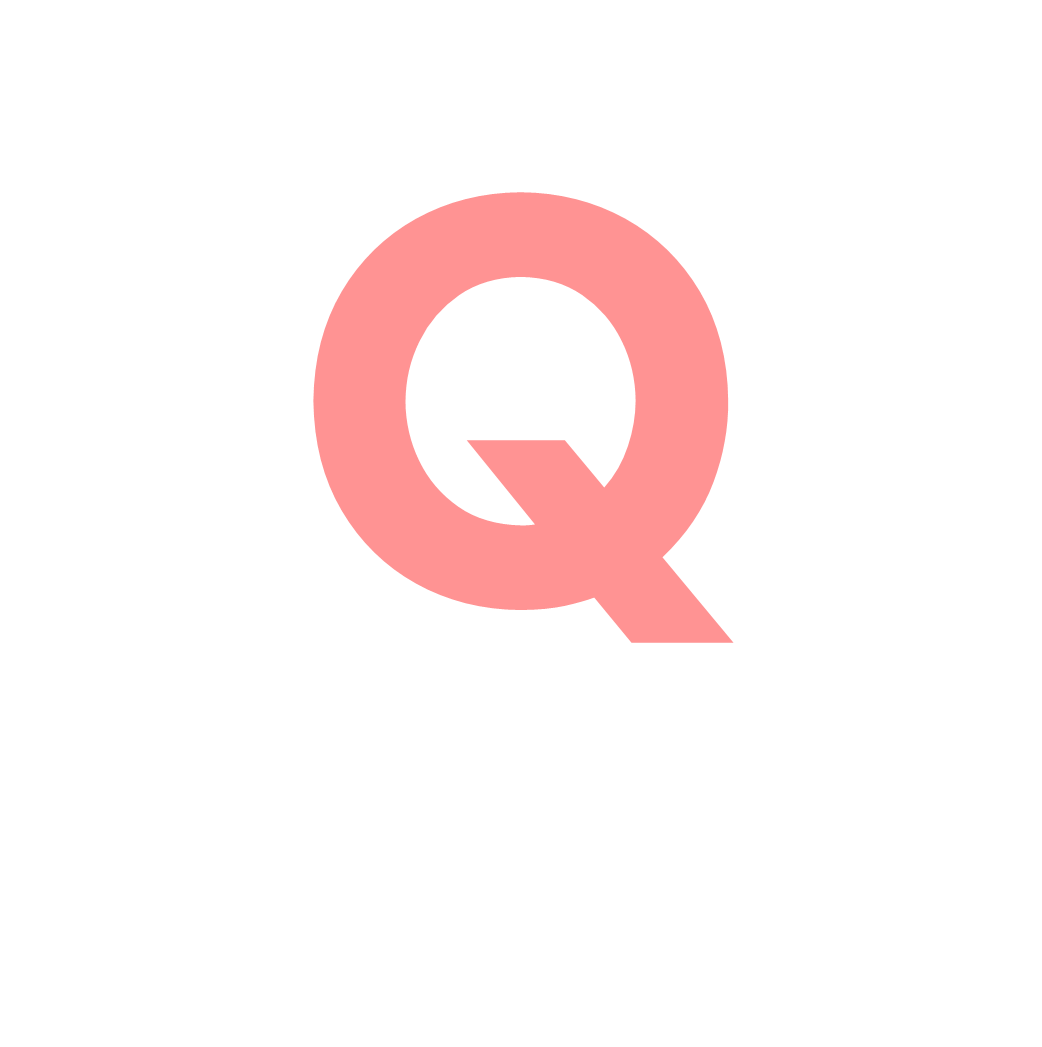 約48％
約33％
12
正解発表
解説
昨年10月に行われた衆議院議員選挙の18歳の投票率は47.87％

19歳は33.25％

全体の投票率は
53.68％
正解は
約48％
です。
13
18歳19歳の投票率
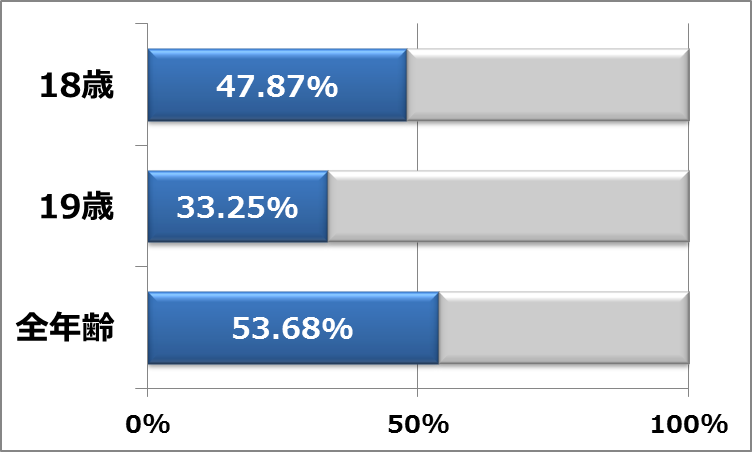 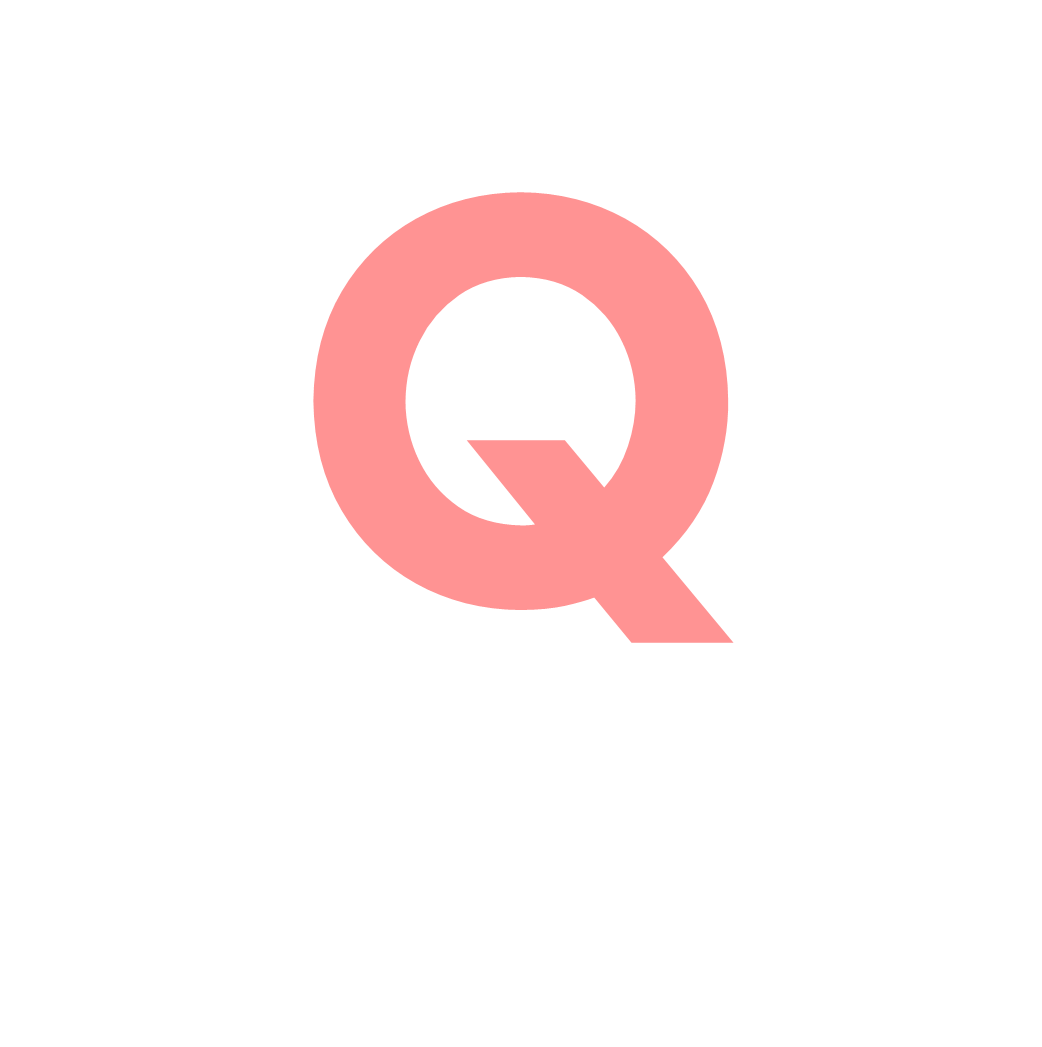 選挙で選ばれる人の種類はいくつある？
３種類
６種類
15
正解発表
解説
選挙で選ばれる人（「公職」といいます）
は6種類あります。

衆議院議員
参議院議員
都道府県知事
都道府県議会議員
区市町村長
区市町村議会議員
正解は
6種類
です。
16
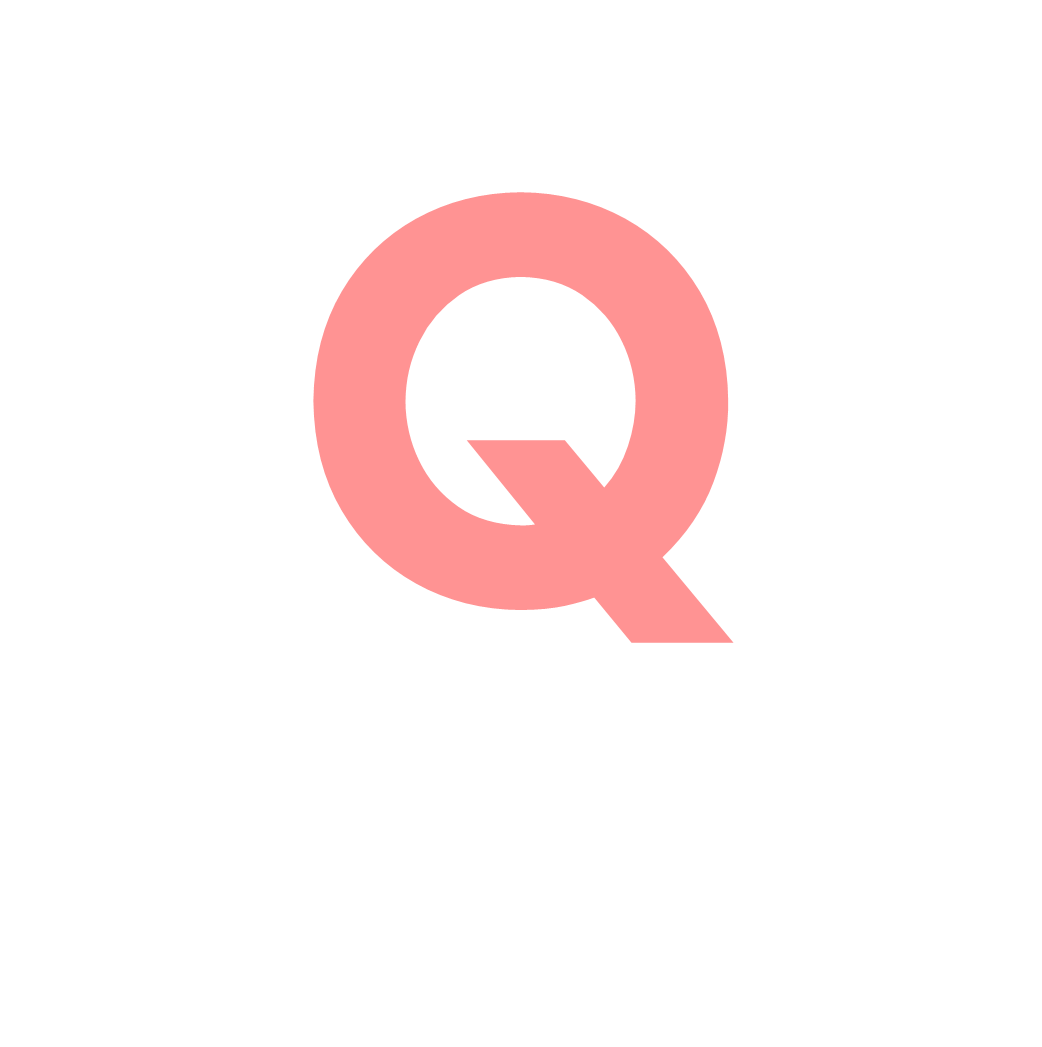 平成30年からの4年間で選挙は最低何回か？
４　回
６　回
17
正解発表
解説
参議院議員選挙のみが3年に1度の選挙で、ほかは4年の任期満了時に選挙になります

衆議院には解散、首長には辞職があり、日程がずれることも…
正解は
6　回
です。
18
東京の選挙のスケジュール
TOKYO
2020
19
今後予定されている選挙
区長と議員の関係
区　長
（知事・市長）
議　会
予算案・条例案の提出
予算・条例の議決
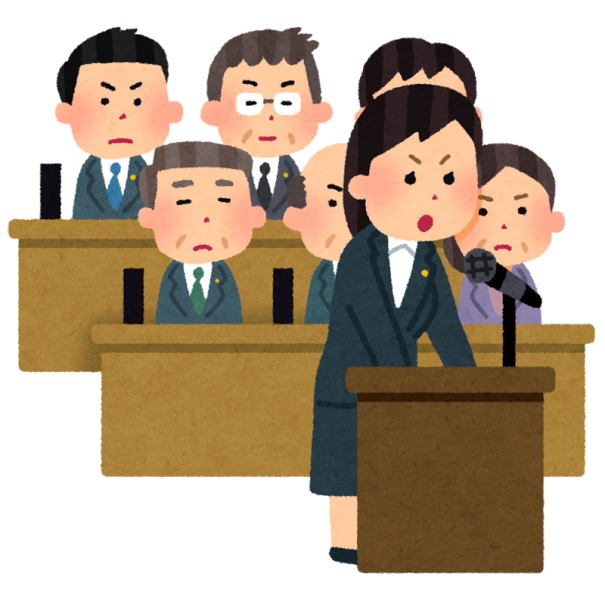 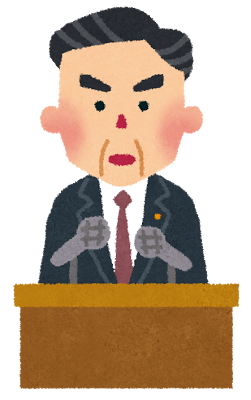 対等な緊張関係
21
豊島区の場合：
区内から選ばれた３６人
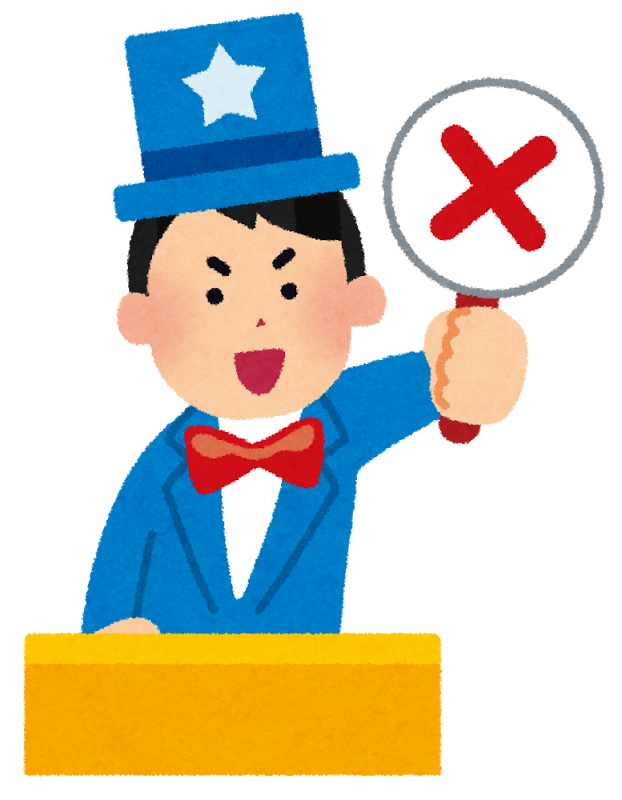 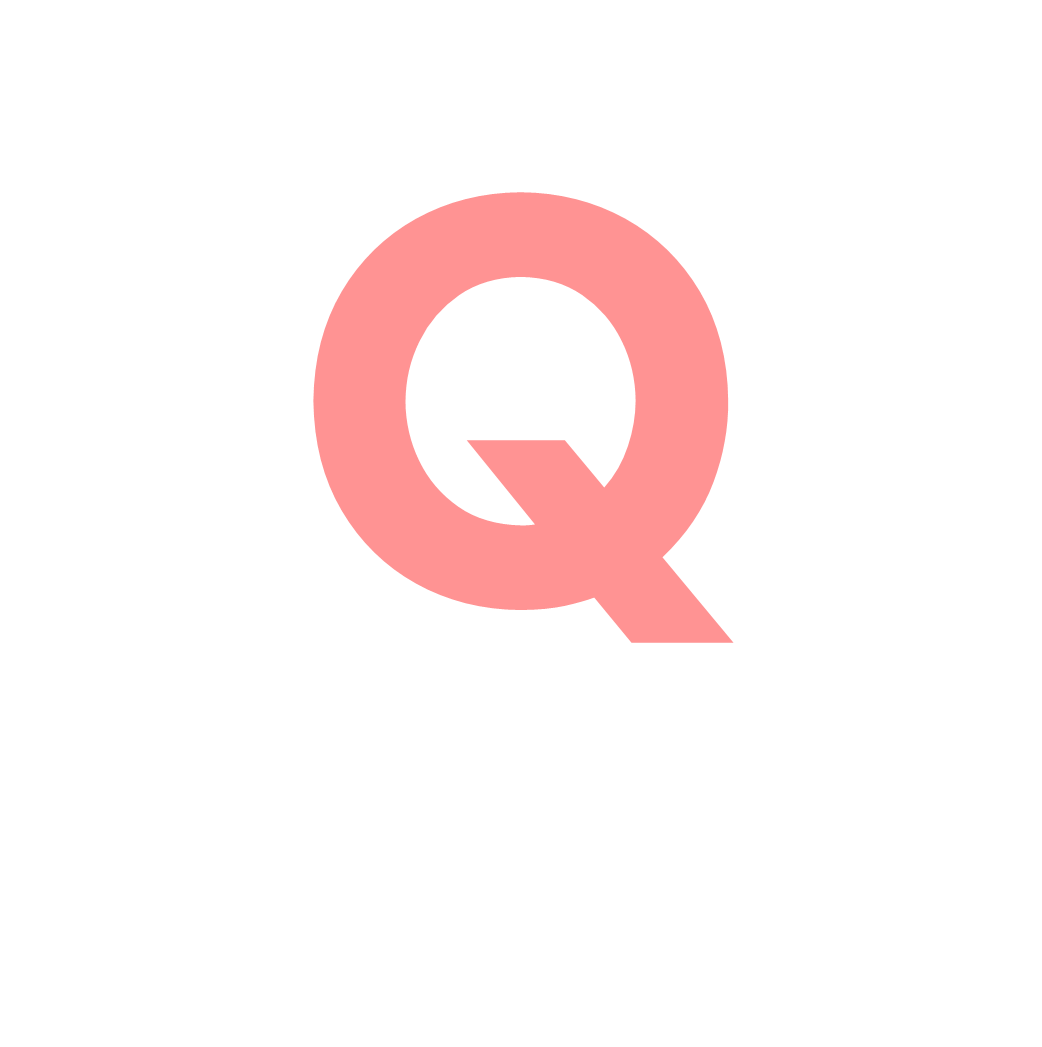 選挙クイズ
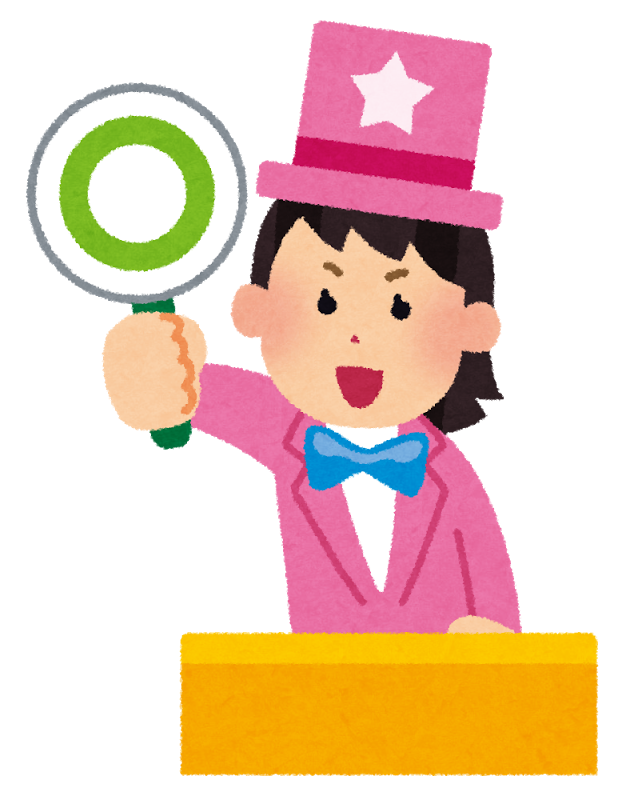 ～パート2～
22
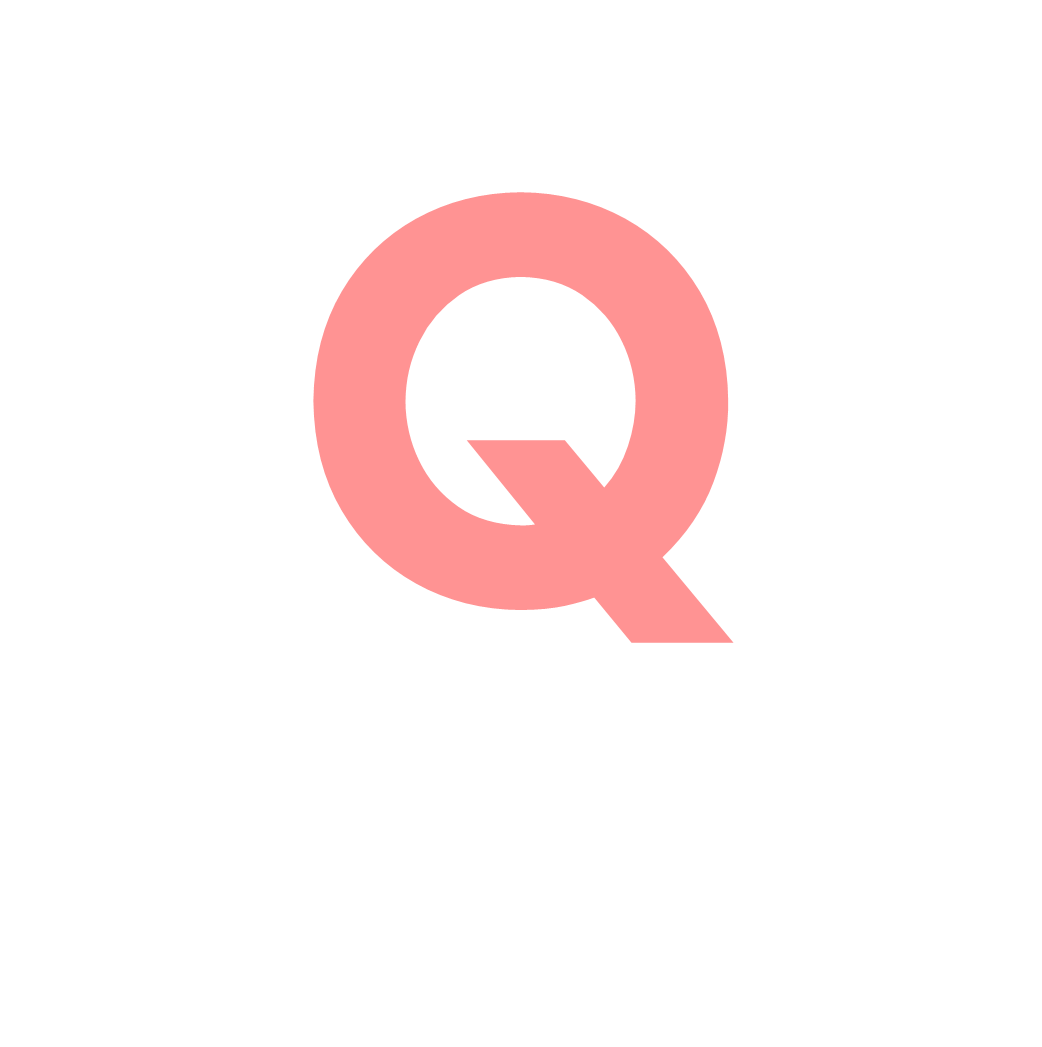 自宅で、インターネットで投票は？
できる
できない
23
正解発表
解説
現行法ではできません
投票は、必ず投票所で行います

投票所に赴いて端末機に入力する「電子投票」ができる条例を持っている自治体もありましたが、現在実施されていません。
正解は
できない
です。
24
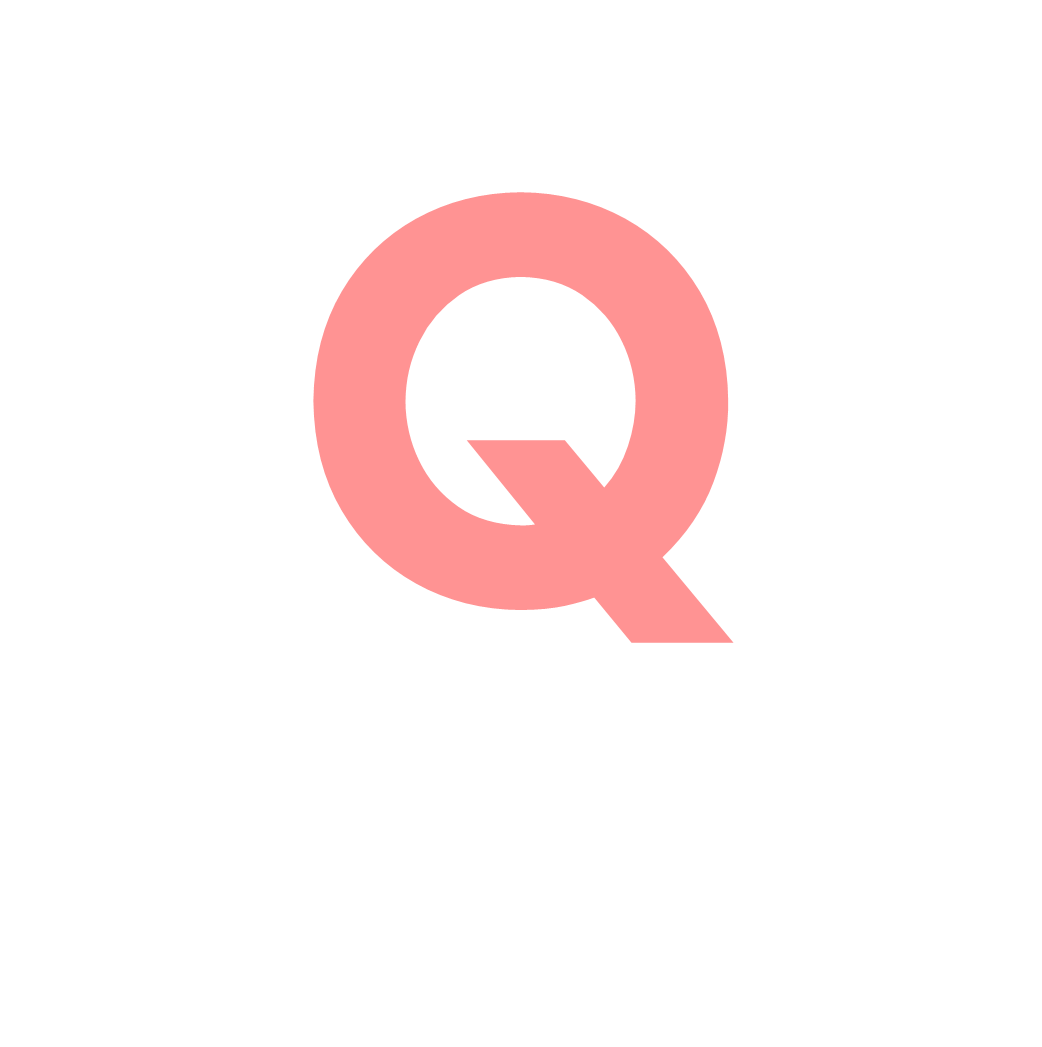 投票は何時までできる？
１８時
２０時
25
正解発表
解説
ほとんどの投票所が
２０時までやっています

投票所入場整理券で
必ず確認してください
正解は
２０時
です。
26
投票所入場整理券と投票用紙
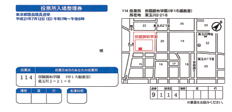 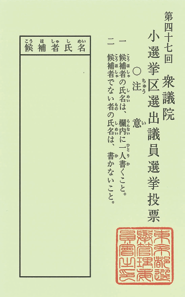 27
投票日に、出かける
予定があるんだけど…
投票する方法は？
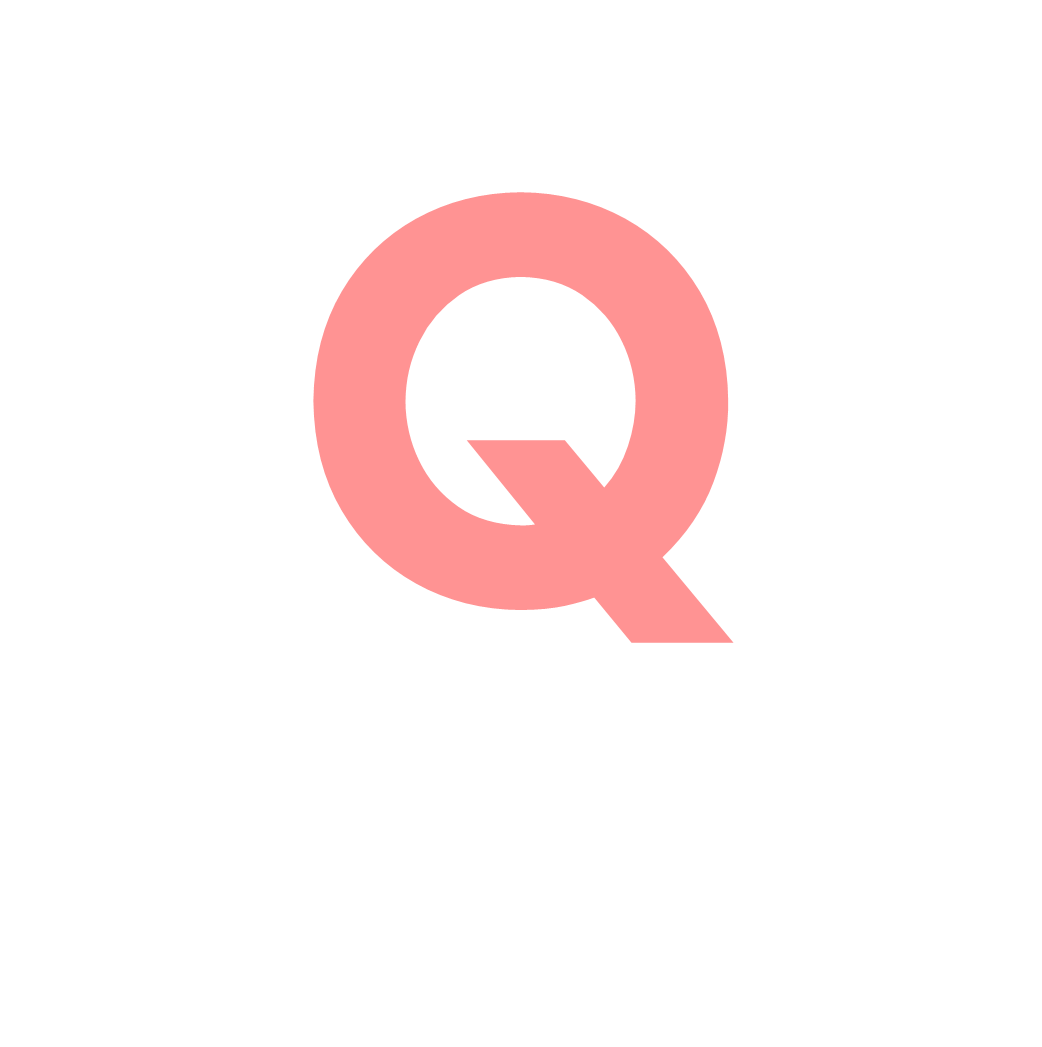 不在者投票
期日前投票
28
正解発表
解説
投票日当日に予定がある場合は、期日前投票ができます

当日と同様２０時まで投票することができます
正解は
期日前
投票
です。
29
投票率が10パーセントを切った場合、選挙の結果はどうなる？
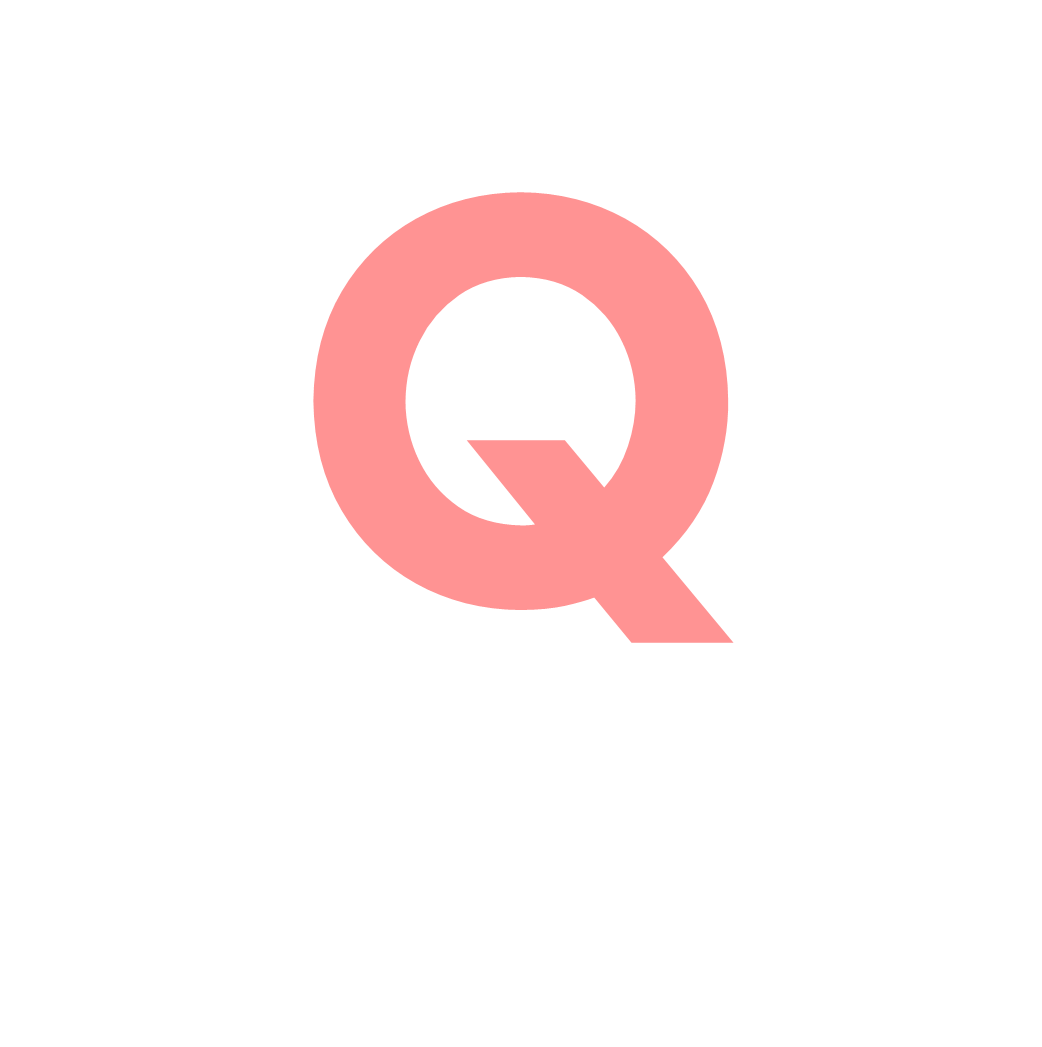 選挙のやり直し
選挙結果は確定
30
正解発表
解説
投票率が低く、国民の意思を反映していないと考えられたとしても、やり直しはできません

投票率にかかわらず、結果は確定します
正解は
結果確定
です。
31
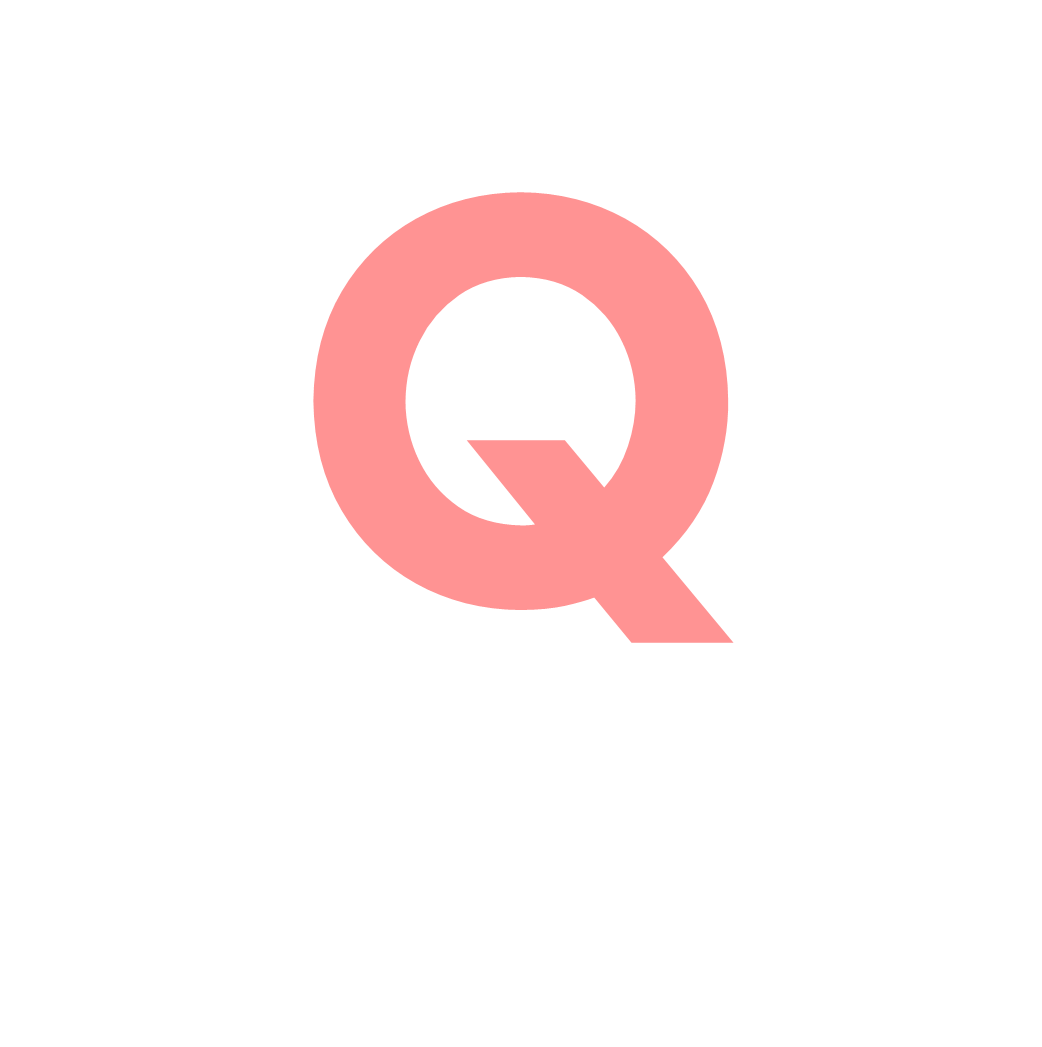 開票結果が同点だったら？
決選投票
くじびき
32
正解発表
解説
同数の得票で、当選・落選が分かれた場合、当選人はくじびきで決めます。法律でこのように決まっています

くじのやり方は決まっていません
正解は
くじびき
です。
33
動画視聴
（選挙のススメ）
34
どうしていま、選挙の話？
35
投票しても意味がない？
自分一人が投票しても、世の中
何も変わらない
みんながこのように思うと・・・
投票に行かない人たちの意見や要望が反映されない
自分たちに不利な政策が実施されてしまう可能性が！
36
年代別投票率
37
投票先を決めるには？
選挙の結果を見守る
38
情報を集める方法は？
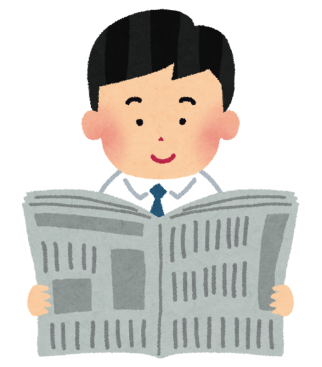 国政選挙・知事選挙の場合
政見放送
選挙公報
選挙ポスター
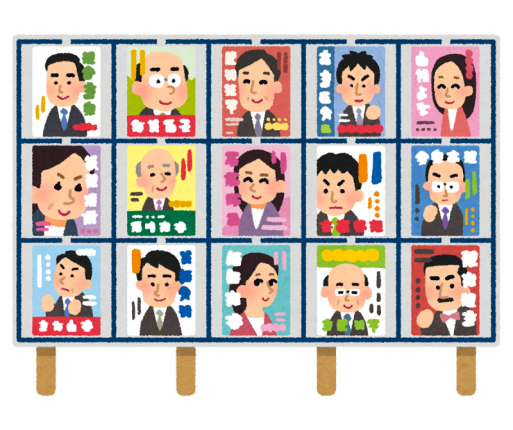 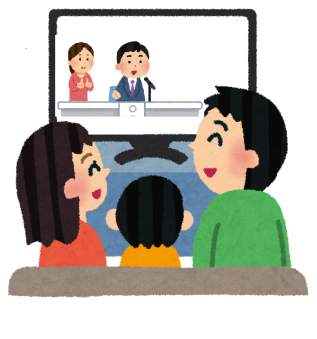 街頭演説・
街宣カー
友達や身近な
ひとに聞く
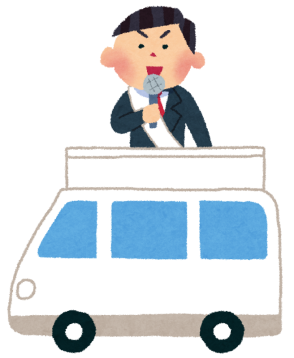 候補者や政党の
ビラ・はがき等
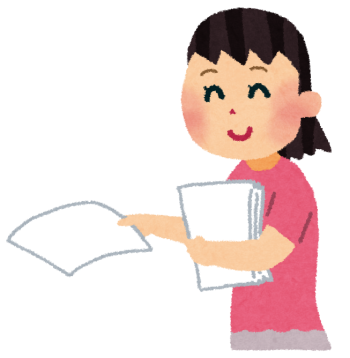 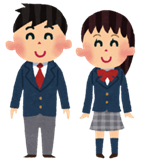 候補者・政党の
ＨＰや
ＳＮＳ等
テレビ・新聞など
のマスメディア
による報道
まとめサイトなど
ネット
上の情報
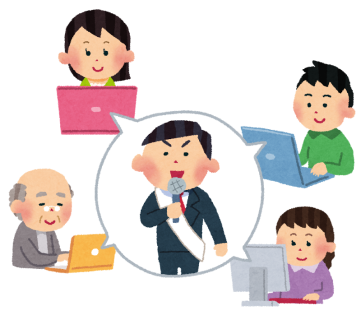 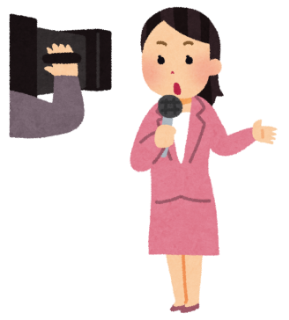 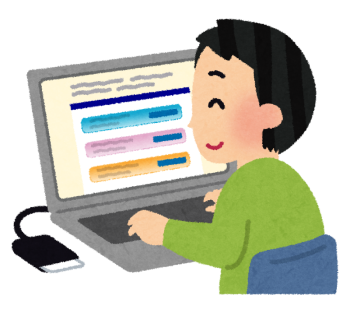 39
投票先を選ぶ基準
40
とても大切なこと
41
さいごに…
42